Practically Teaching
Training the Next Generation of Instruction Librarians Through an LIS Practicum Experience
Jenny Dale, UNC Greensboro
Think-Pair-Share!
What types of teaching do you do?
One more time!
How did you learn how to teach?
From the Literature
Emporia State University
“...theoretical knowledge and practical expertise in library instruction and information literacy may be difficult for a[n LIS] student to obtain” (Kane & Meehlhause, 2014, p. 13).
Emporia State University
New initiative in 2011 to hire LIS students as Graduate Teaching Assistants for 20 hours per week
About 10 hours devoted to teaching
Freshman comp and other gen ed IL instruction
Contributions to UL100, 2-credit course called “Information Literacy and Technology”
(Kane & Meehlhause, 2014)
Emporia State University
Supervision 
Training prior to the start of the first semester of the assistantship, including reference desk observation and introduction to the Libraries’ IL curriculum
GTAs were regularly observed 
Teaching observations were supplemented by post-teaching surveys
The assistantships are mutually beneficial
(Kane & Meehlhause, 2014)
George Washington University
120-hour instruction internship/practicum
Five interns who completed the internship between 2003 and 2008 responded to a questionnaire about their experiences
All respondents found the actual teaching experience most useful to them 
(Nutefall, 2012)
George Washington University
Recommendations:
Write a job description.
Conduct interviews.
Provide an authentic experience.
Plan projects.
Provide continual feedback through multiple means.
Develop relationships with the LIS program
Publicize the internship opportunity.
(Nutefall, 2012, p. 89-90)
George Washington University
Recommendations:
Write a job description.
Conduct interviews.
Provide an authentic experience.
Plan projects.
Provide continual feedback through multiple means.
Develop relationships with the LIS program
Publicize the internship opportunity.
(Nutefall, 2012, p. 89-90)
George Washington University
Recommendations:
Write a job description.
Conduct interviews.
Provide an authentic experience.
Plan projects.
Provide continual feedback through multiple means.
Develop relationships with the LIS program
Publicize the internship opportunity.
(Nutefall, 2012, p. 89-90)
George Washington University
Recommendations:
Write a job description.
Conduct interviews.
Provide an authentic experience.
Plan projects.
Provide continual feedback through multiple means.
Develop relationships with the LIS program
Publicize the internship opportunity.
(Nutefall, 2012, p. 89-90)
Northwestern University, Schaffner Library
Revamped pre-professional intern program based on Peter Drucker’s Management Challenges for the 21st Century
Shift from “Here is how you do the task” to a more holistic “What is the task?” (Doyle, 2008, p. 397).
Blog for interns and staff to share reference experiences 
Increased one-on-one time with intern supervisor
UNCG Libraries: First-Year Instruction Practicum
The basics
120 hours 
15 hours of observation
70 hours of teaching 
15 hours of reflection 
20 hours professional development
The theory behind the practice
“...learning, change, and growth are best facilitated by an integrated process that begins with 1) here-and-now experience followed by 2) collection of data and observations about that experience. The data are then 3) analysed and the conclusions of this analysis are feedback to the actors in the experience for their use in the 4) modification of their behavior and choice of new experiences” (Kolb & Fry, 1975, p.33-34).
OR!
Concrete experience

Testing implications							Observations and
of concepts in new							reflections
situations 

Formation of abstract
concepts and generalizations
(Kolb & Fry, 1975, p. 33)
We really start somewhere out here with observation of experienced practitioners.
But...
Concrete experience

Testing implications							Observations and
of concepts in new							reflections
situations 
Formation of abstract
concepts and generalizations
(Kolb & Fry, 1975, p. 33)
Concrete experiences
All First-Year Instruction Practicum students:
Team-teach first-year and upper-level information literacy sessions
Teach first-year information literacy sessions
Many students also:
Develop assessment instruments 
Create online learning objects
Observations and reflections
All practicum students must create a space for reflection (blog, tumblr, etc.)
Weekly posts are required
Some specific reflection assignments from me, but typically free-form 
These observations and reflections lead to Kolb & Fry’s “Formation of abstract concepts and generalizations”
Getting comfortable with discomfort
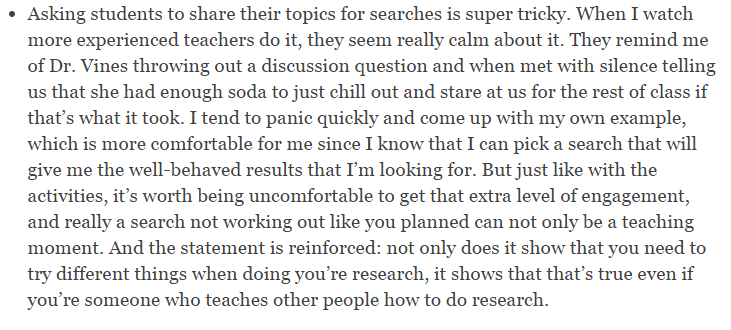 Failure is an option
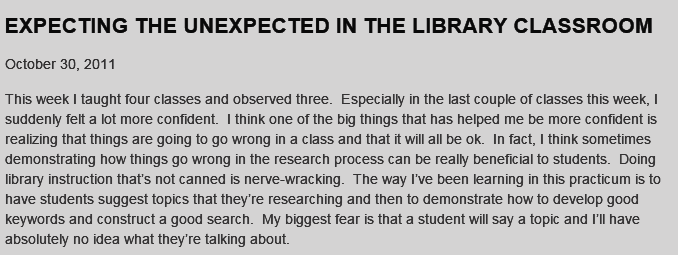 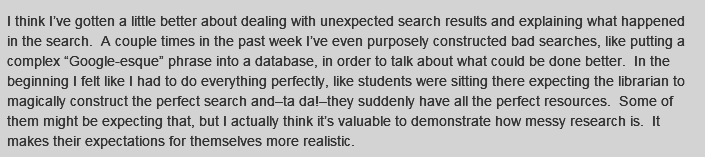 This is the sound of silence
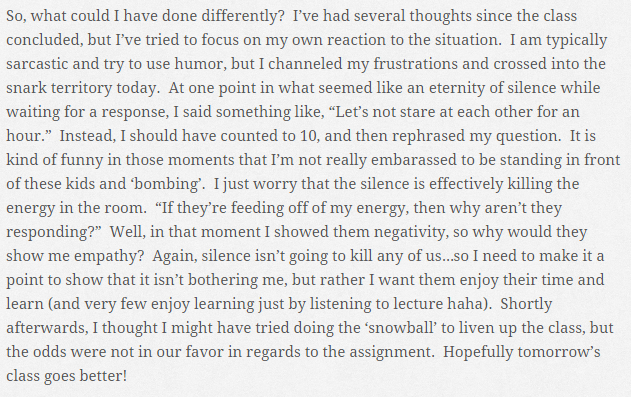 The struggle is real
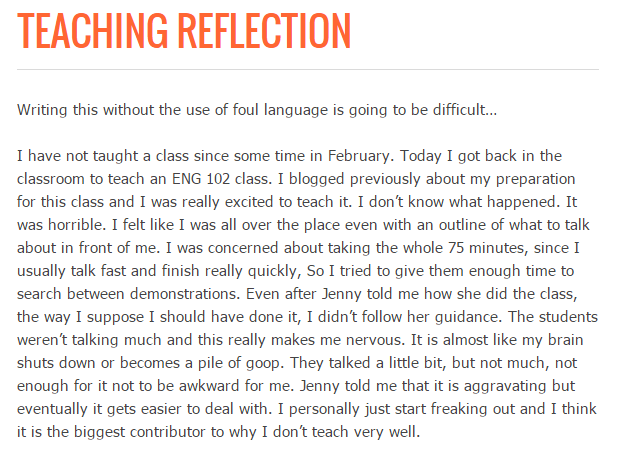 Everyone's a (self) critic
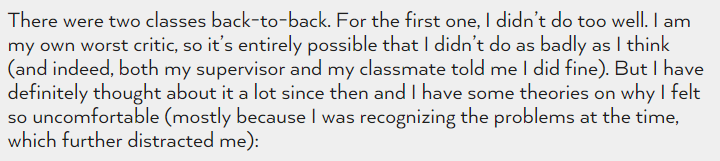 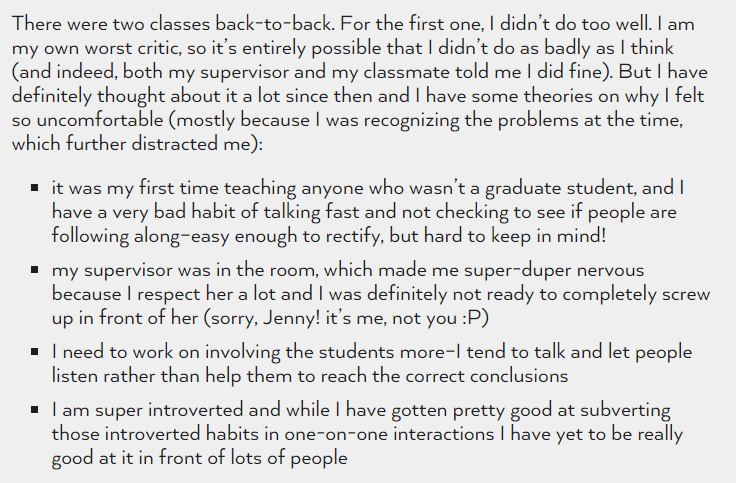 Taking the good with the bad
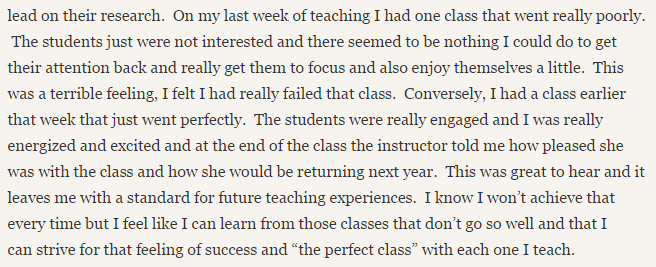 I woke up like this
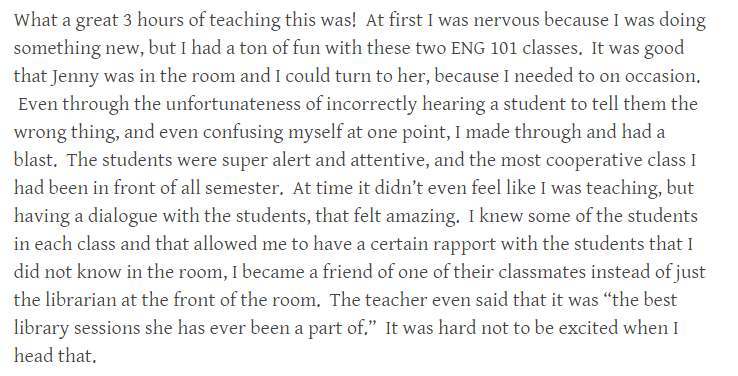 Testing implications
Good reflection results in action
Blogs and regular observation and feedback from me facilitate the experiential learning cycle
The teacher becomes the student
One size does not fit all
Feedback should be specific, timely, and (whenever possible) face-to-face
Schedule regular check-ins
Develop a list of concrete projects to avoid busy work to fill remaining hours
Empowering practicum students to make game-time decisions increases their confidence
Thank you!
Please feel free to contact me at:
jedale2@uncg.edu
References
Brecher, D., & Klipfel, K. M. (2014). Education training for instruction librarians: A shared perspective. Communications in Information Literacy, 8(1), 43–49.
Doyle, C. (2008). Rethinking preprofessional training to improve work quality: Engaging library interns. College & Research Libraries News, 69(7), 396–426.
Kane, C., Meehlhause, K., & Ryan, M. (2014). GTA = Great Teaching Adventure! Reference & User Services Quarterly, 54(1), 12–16.
Kolb, D. A., & Fry, R. E. (1975). Toward an applied theory of experiential learning. In C.L. Cooper (Ed.), Theories of group processes. London: Wiley & Sons.
Nutefall, J. E. .(2012). Structuring a successful instruction internship. College & Undergraduate Libraries, 19(1), 80–94. http://doi.org/10.1080/10691316.2012.652550